De GROTE BiebBoys Zomerchallenge
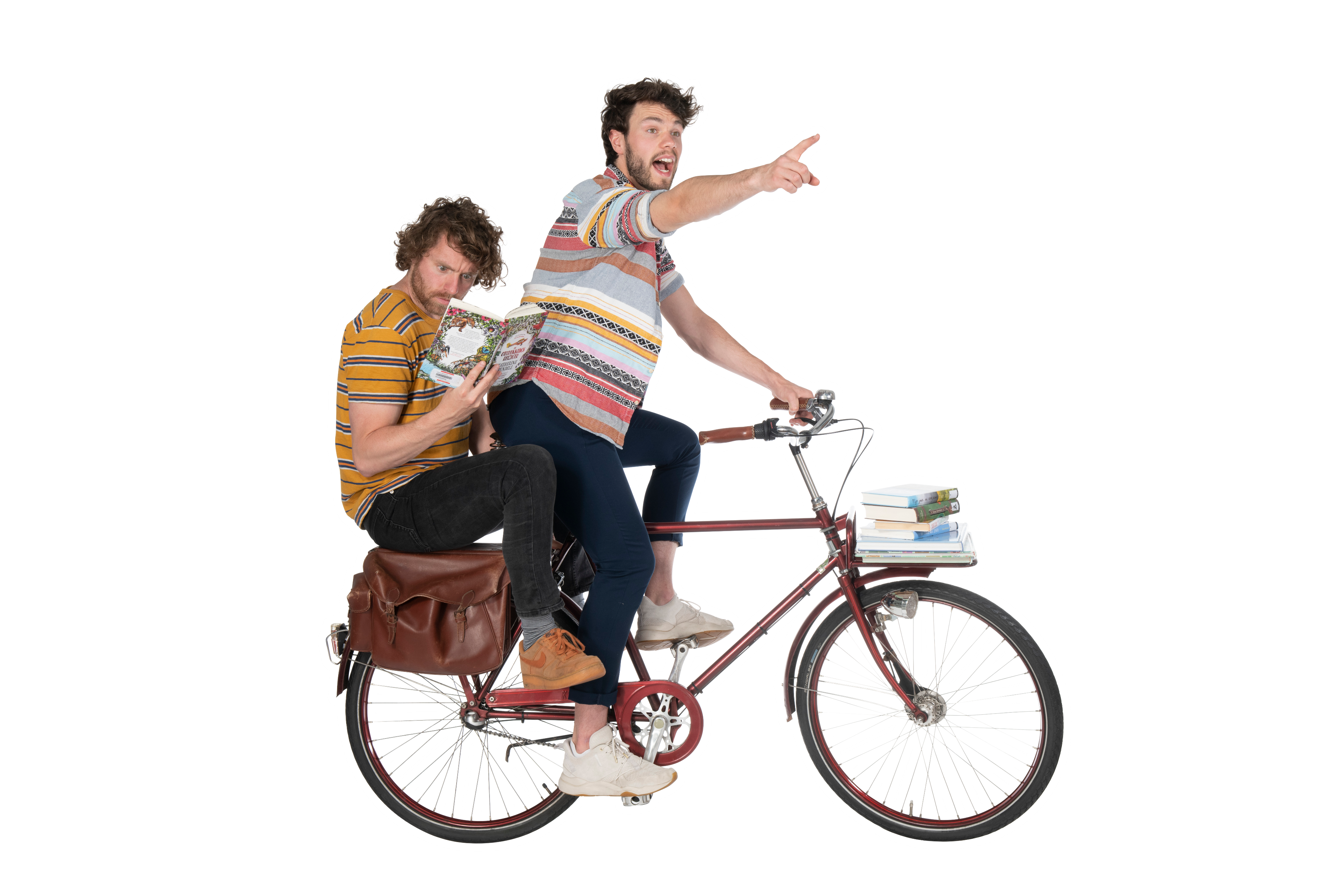 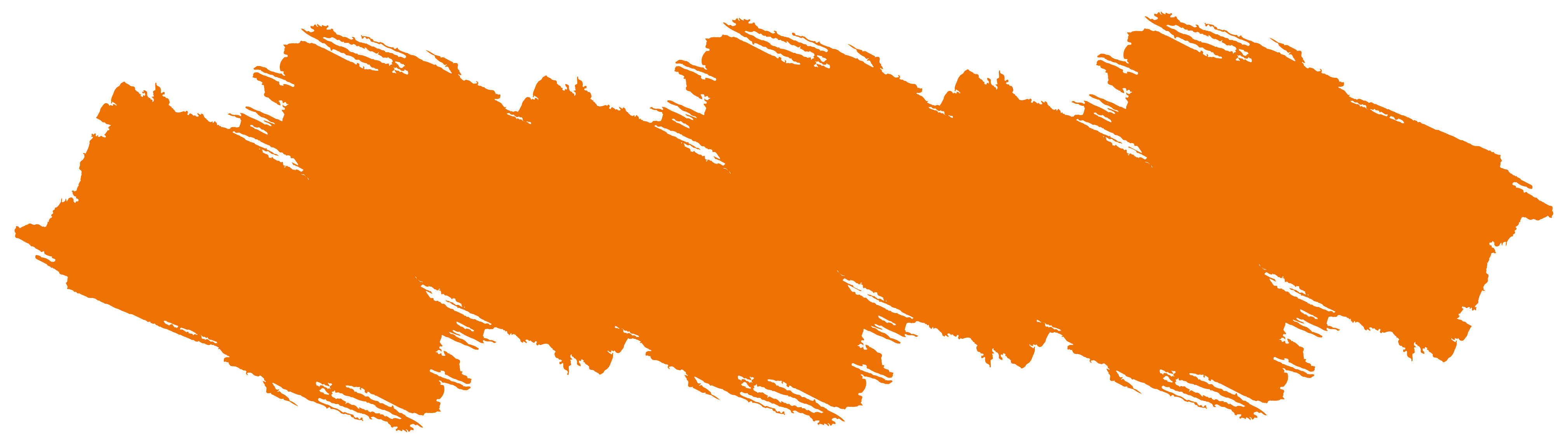 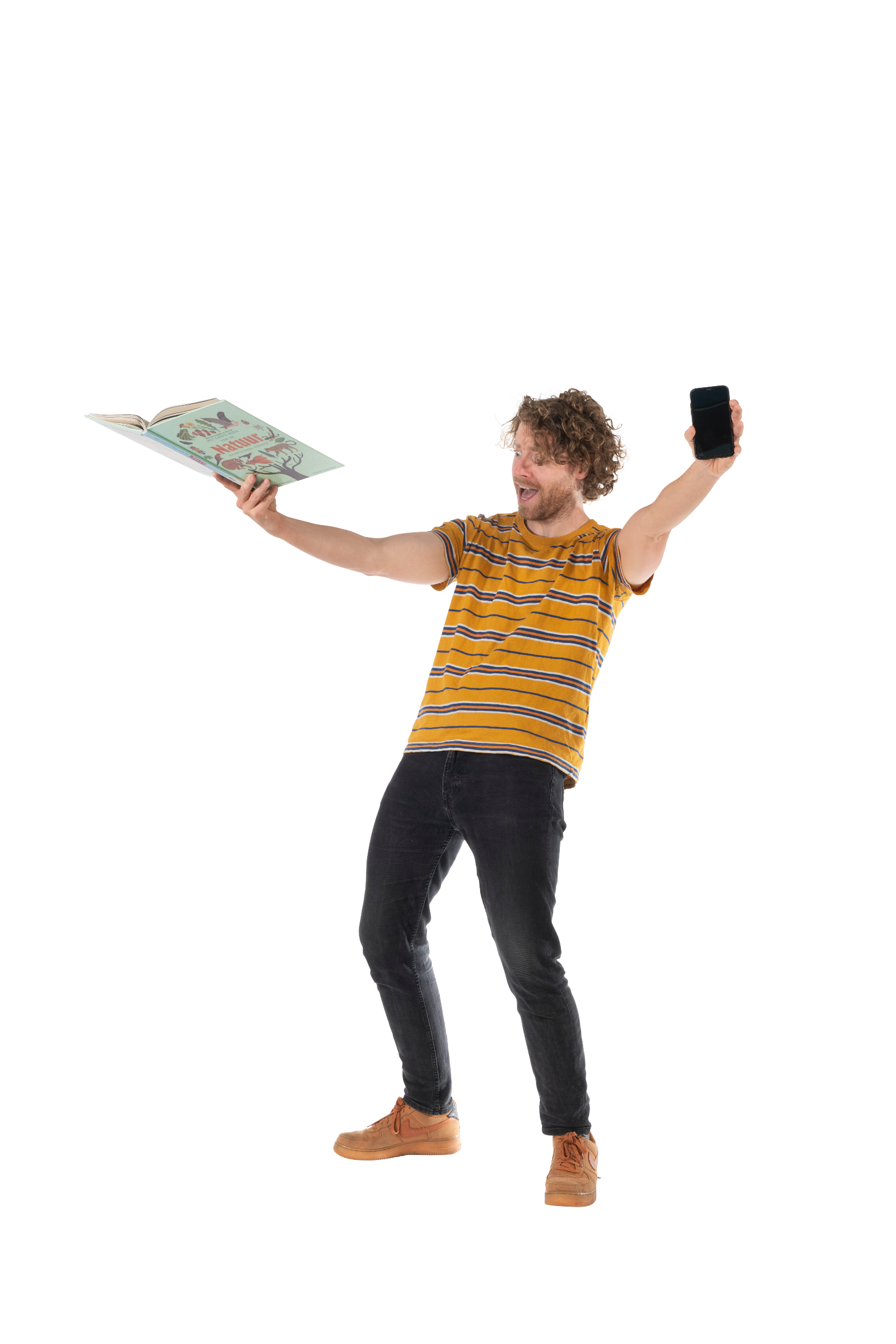 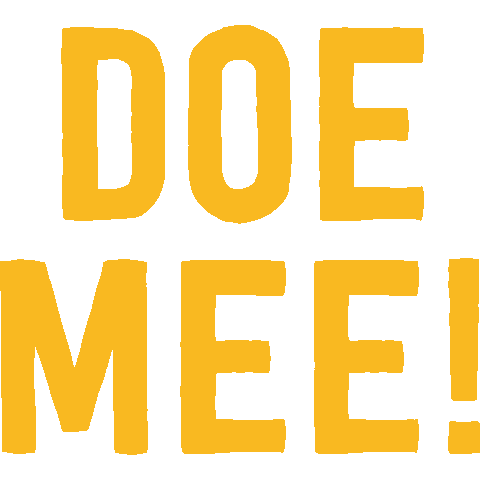 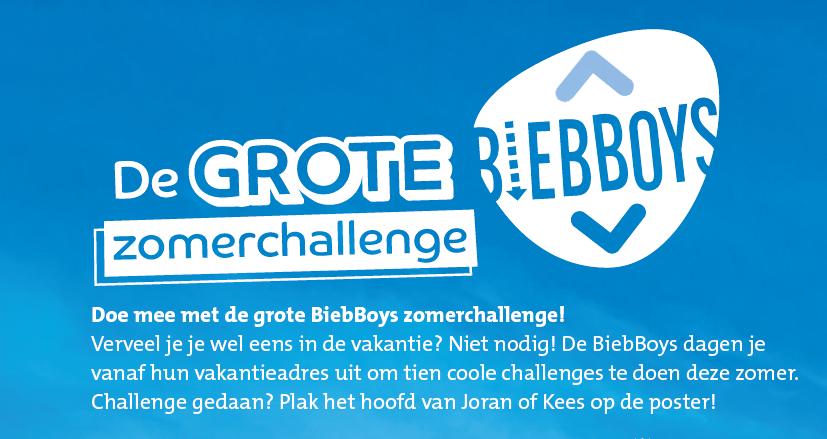 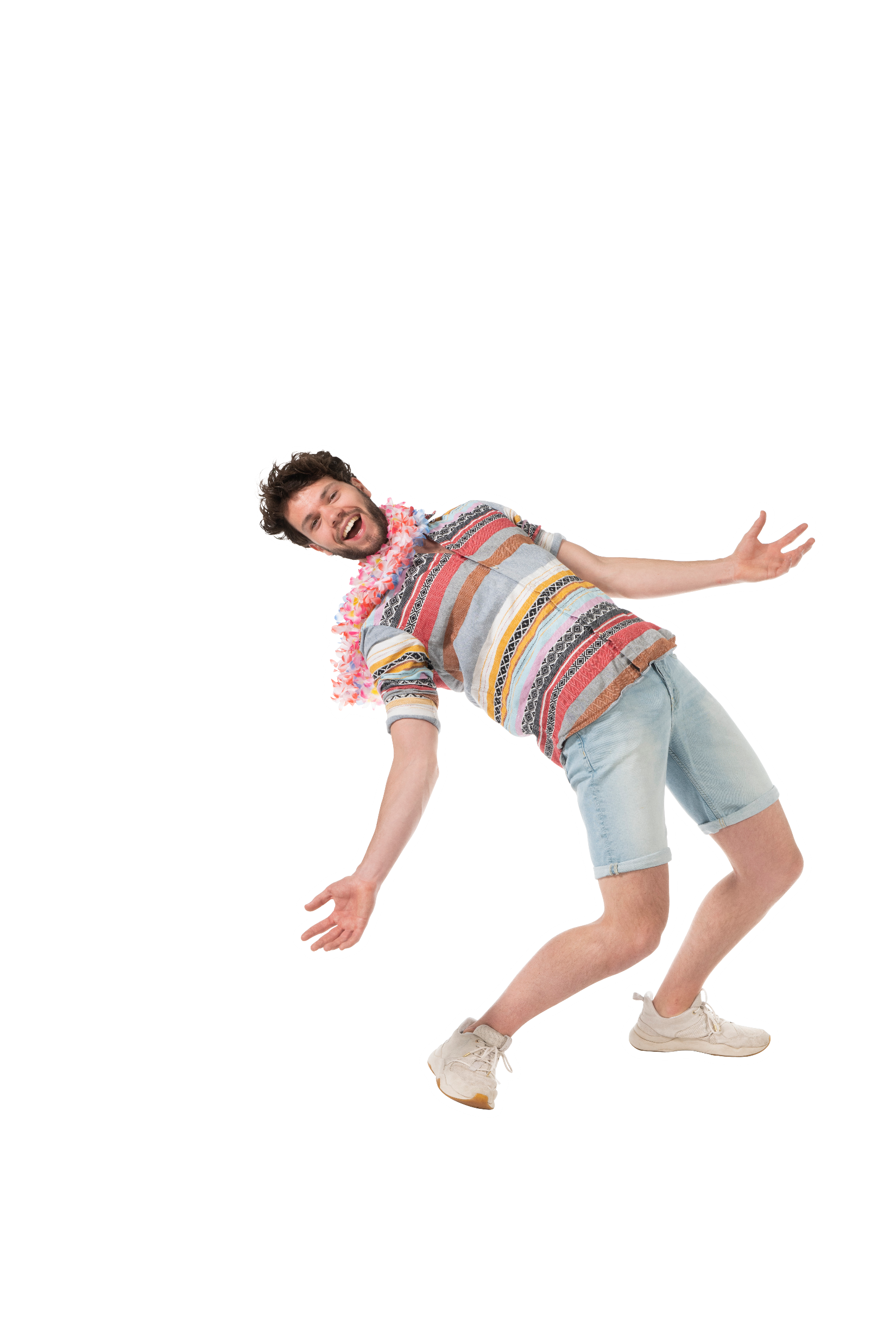 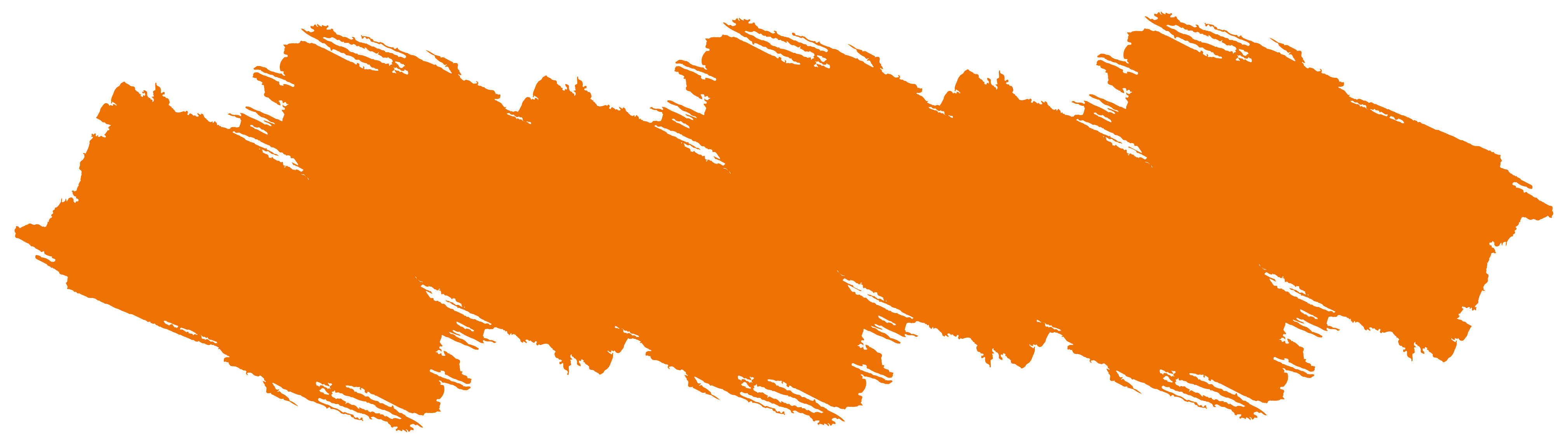 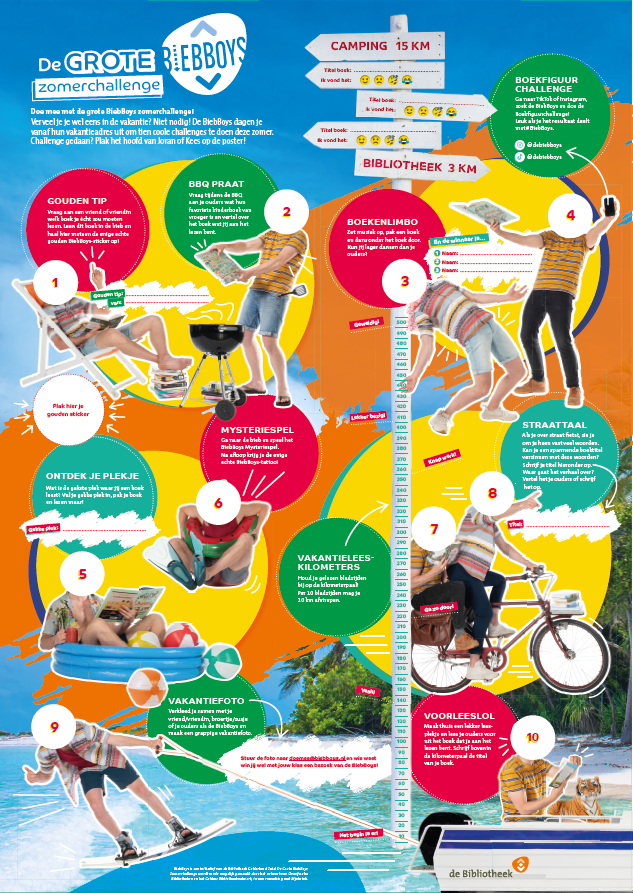 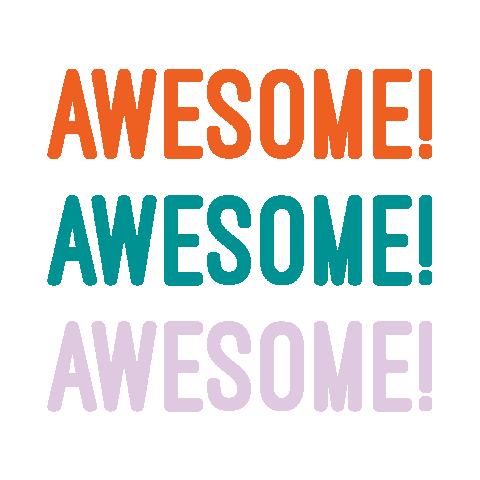 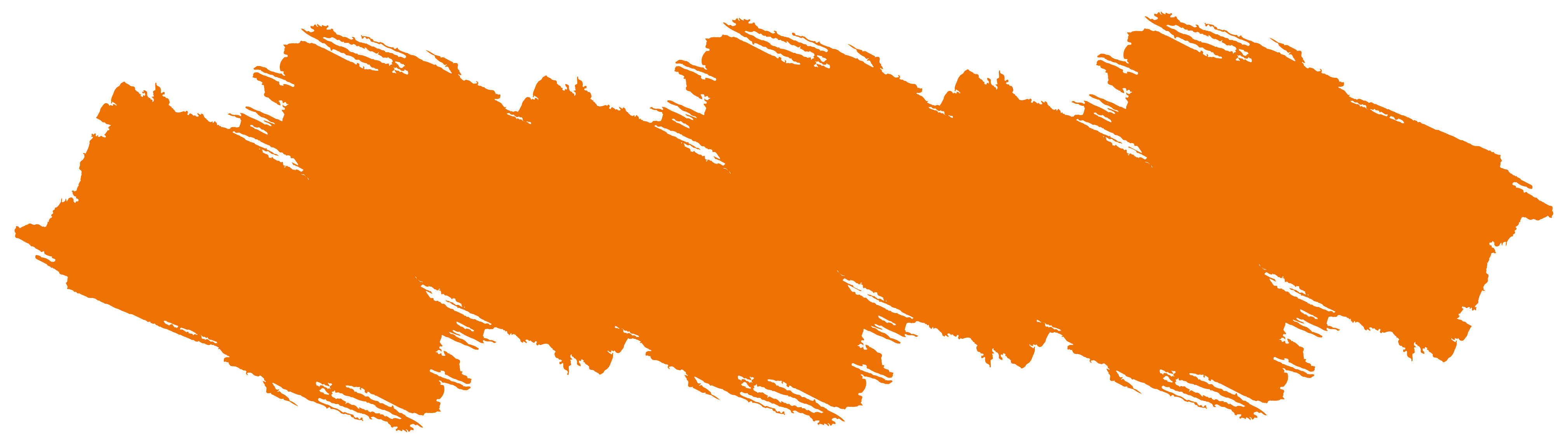 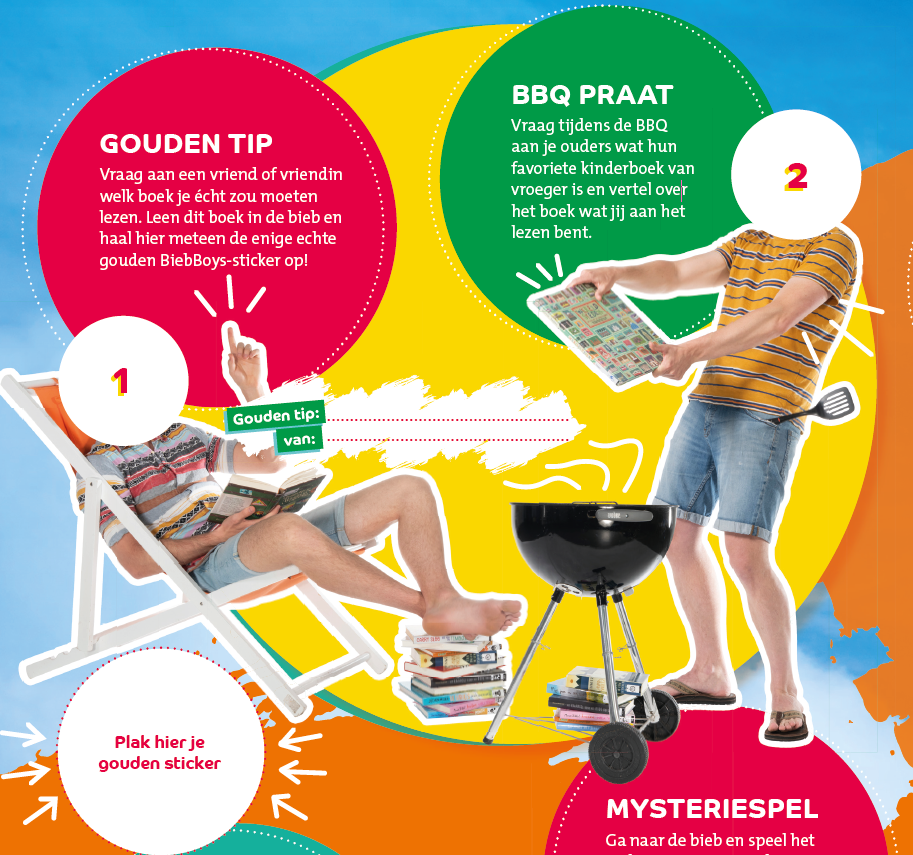 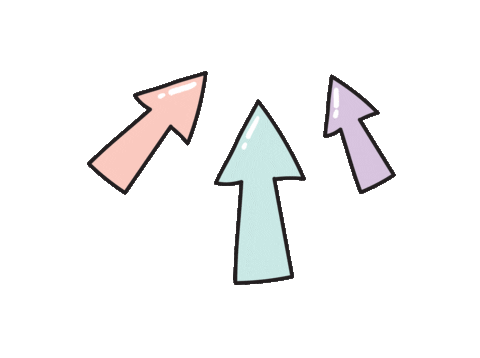 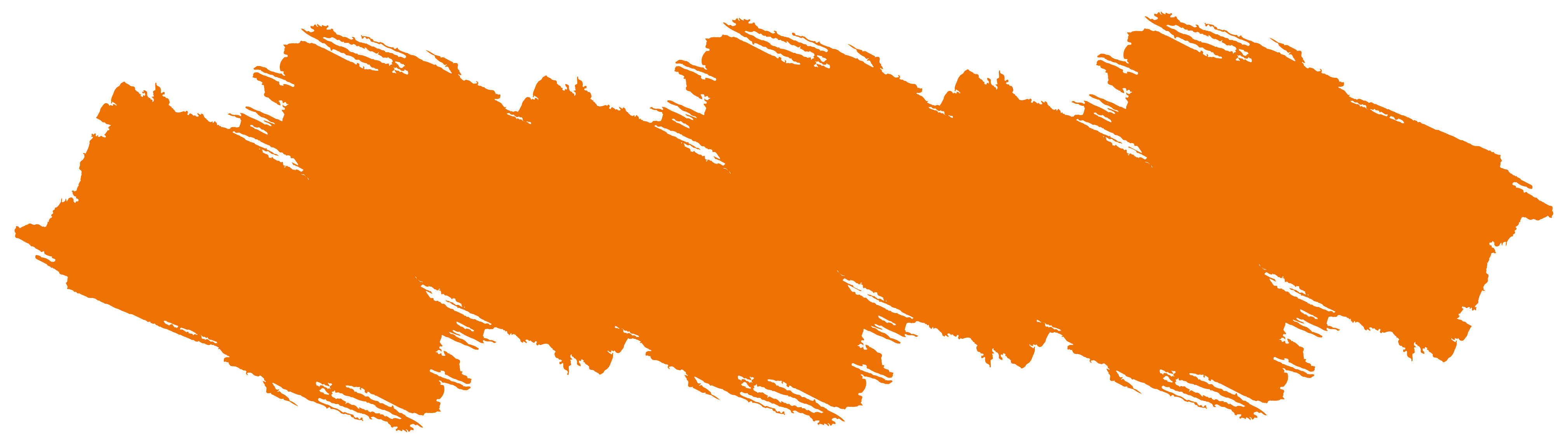 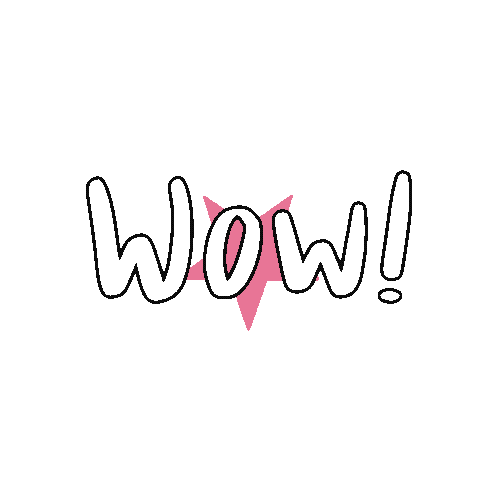 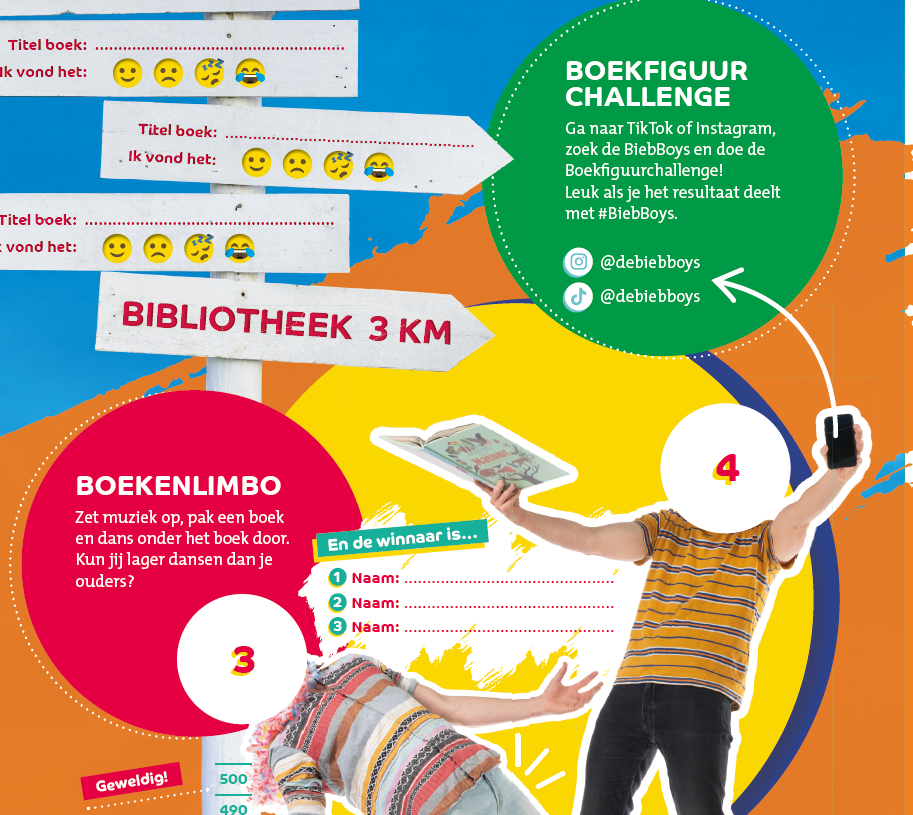 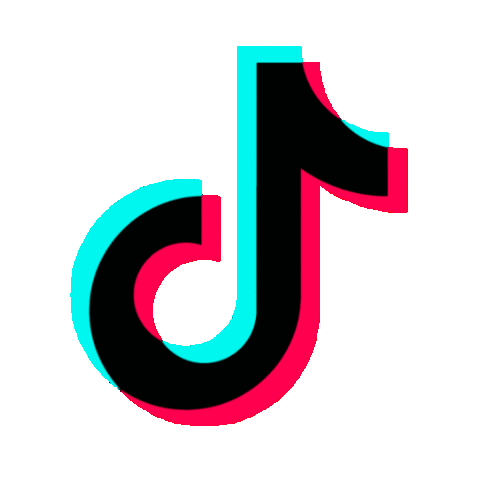 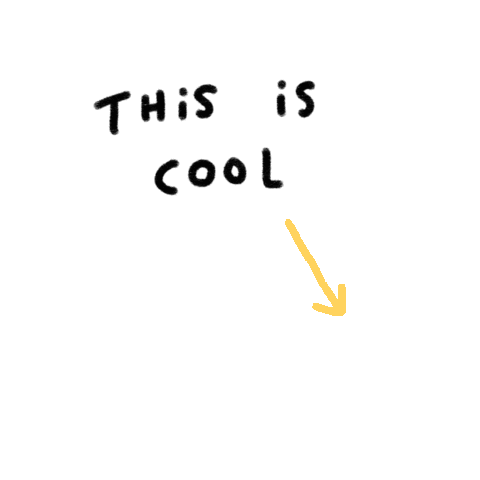 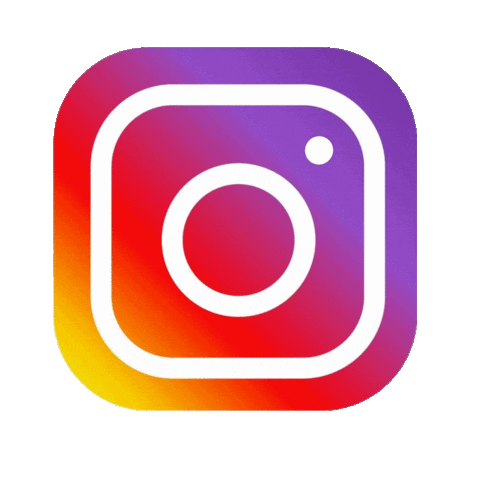 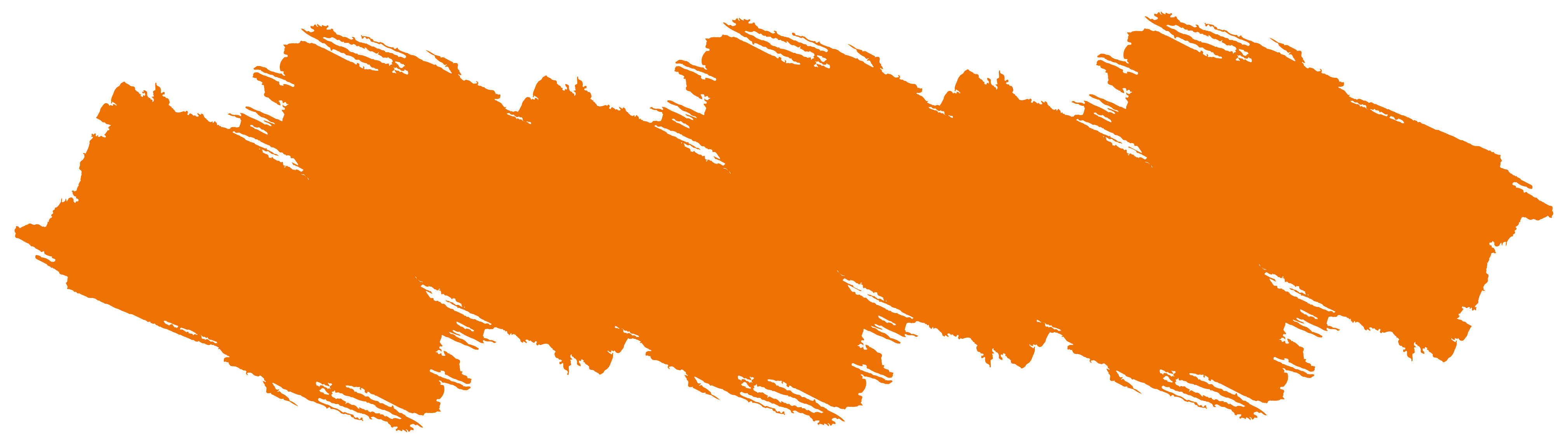 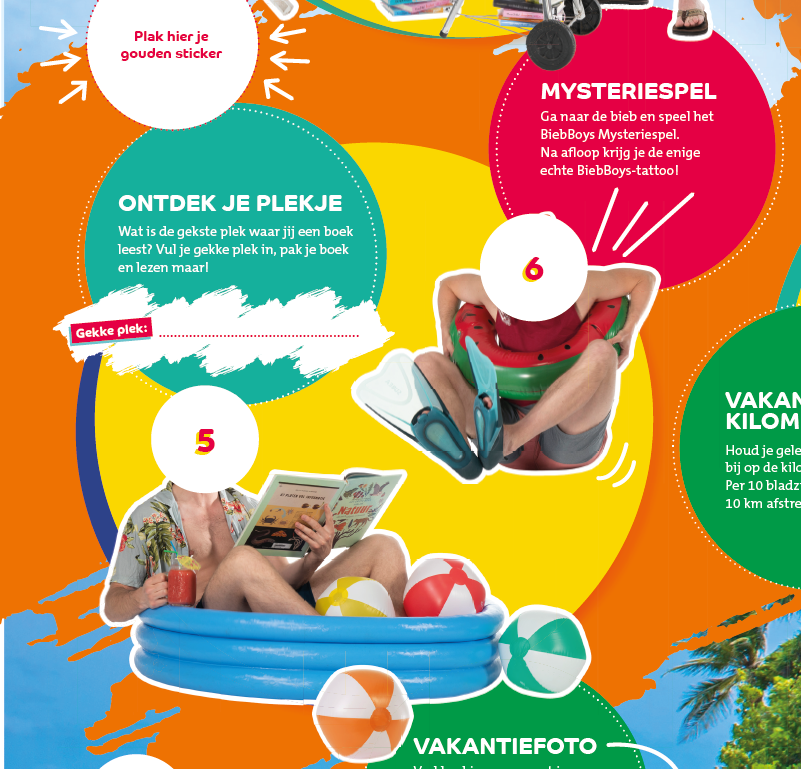 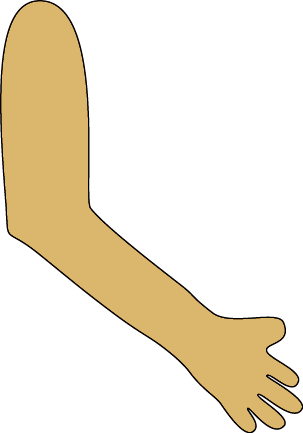 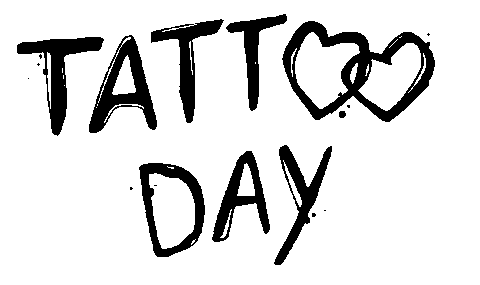 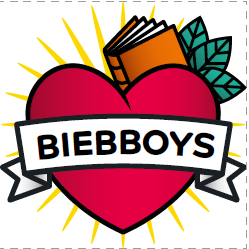 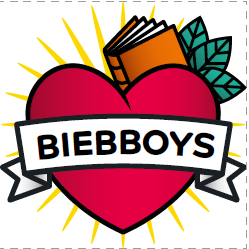 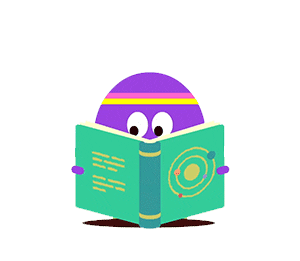 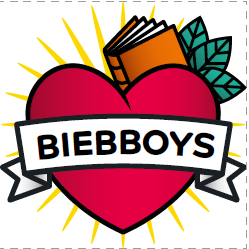 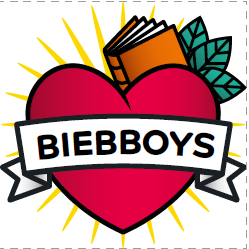 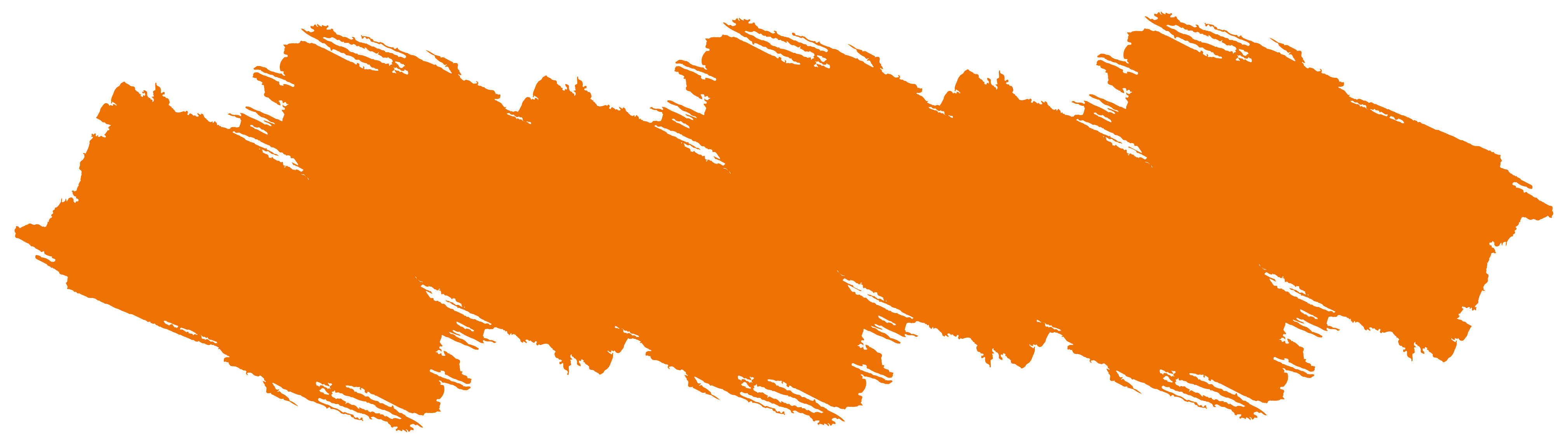 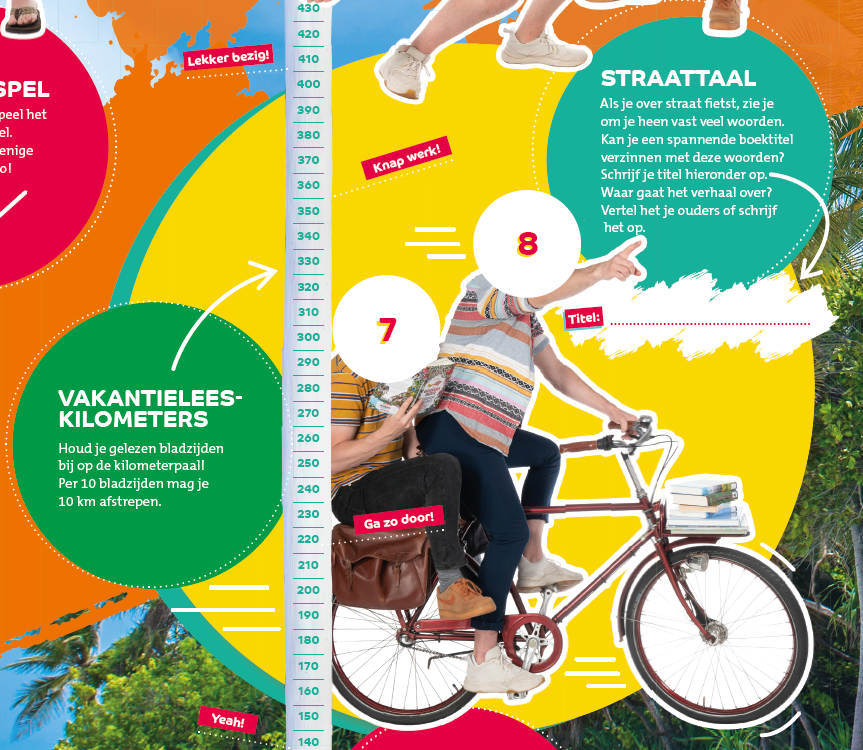 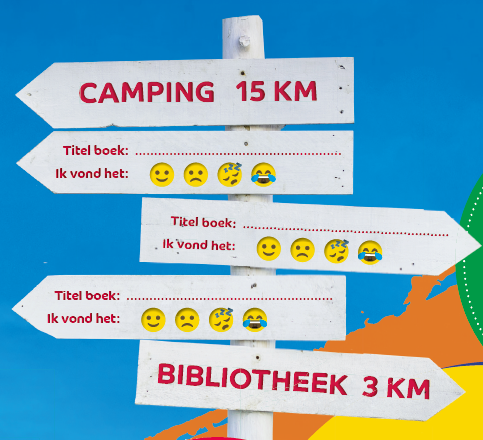 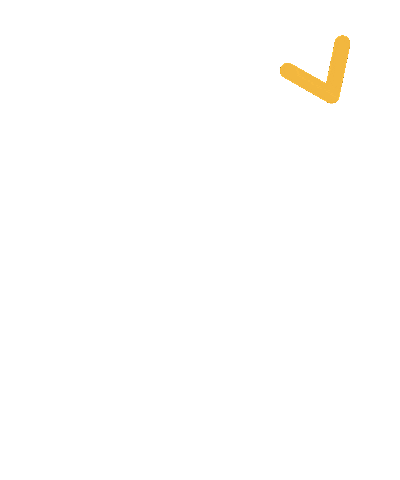 Boven in de km paal 
kun je de titels(s) 
opschrijven van het boek of 
de boeken die je gelezen hebt.
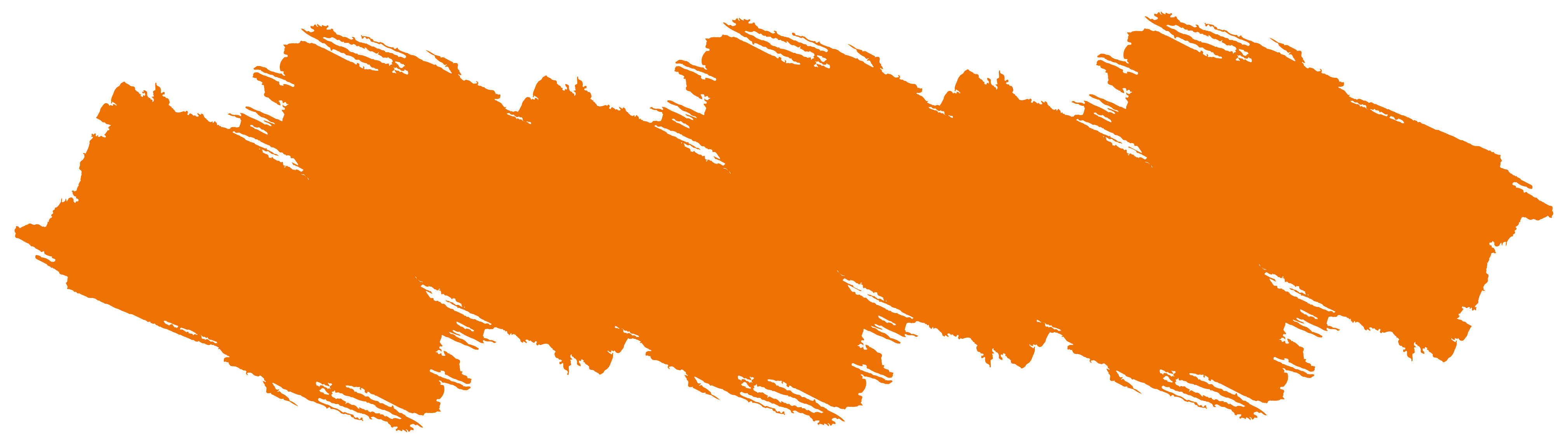 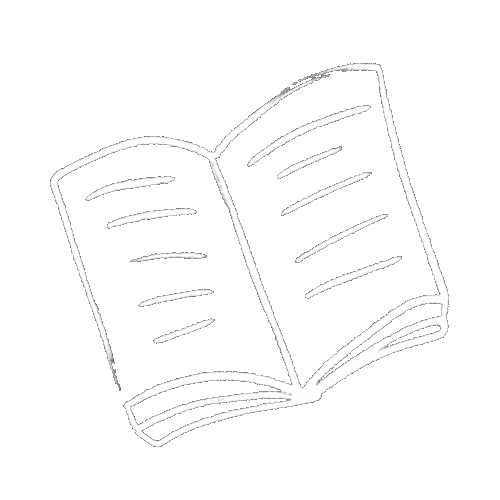 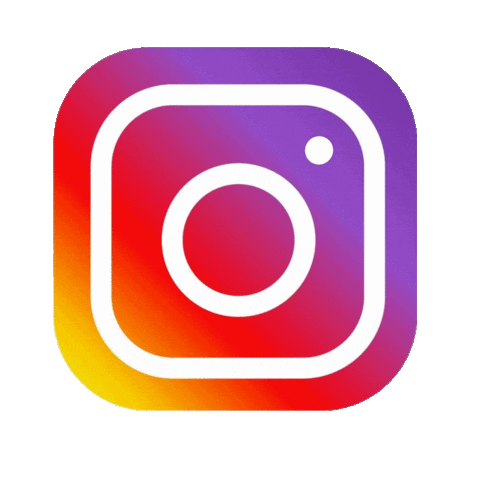 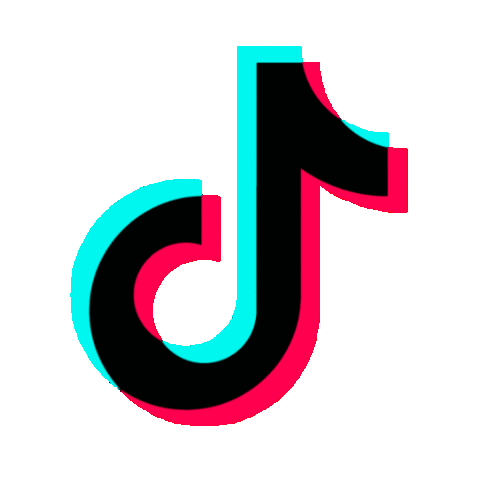 @debiebboys
@debiebboys
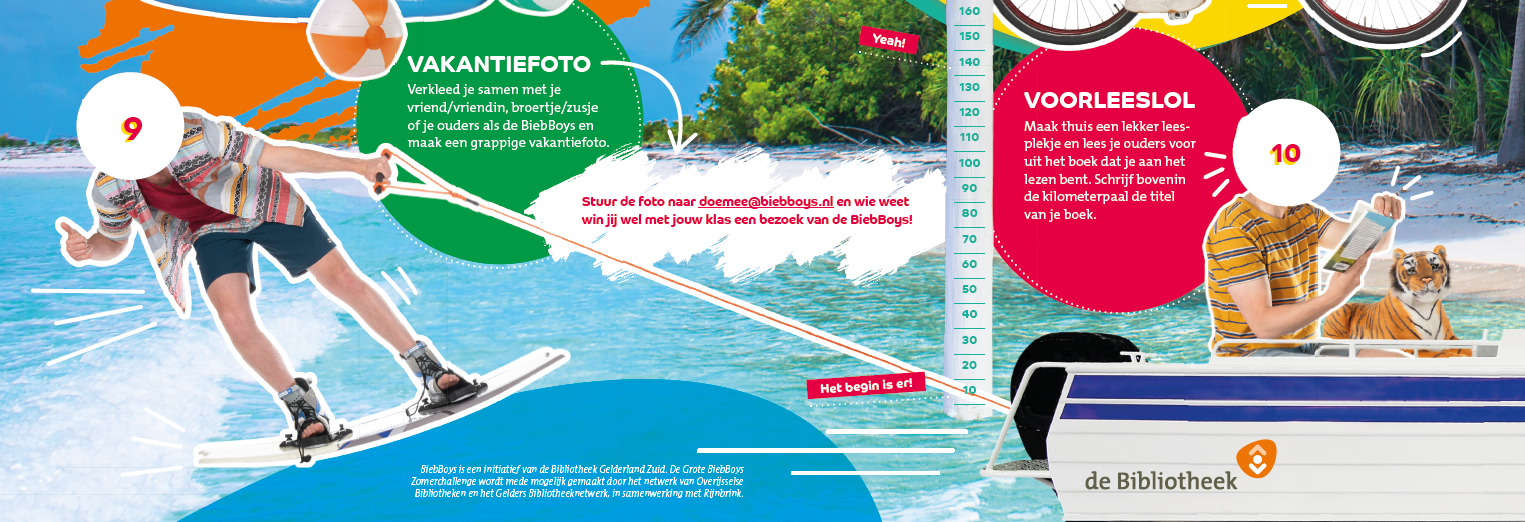 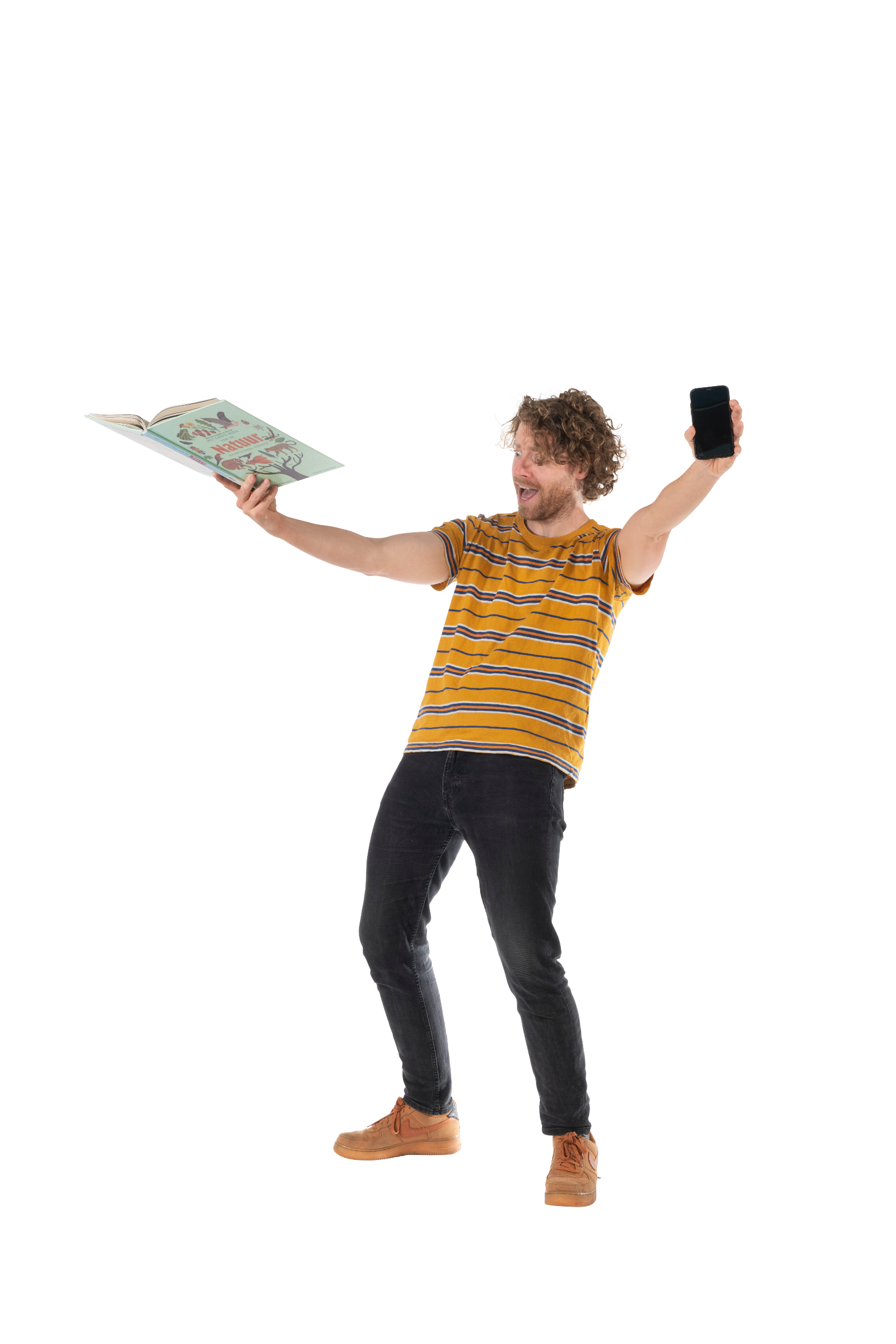 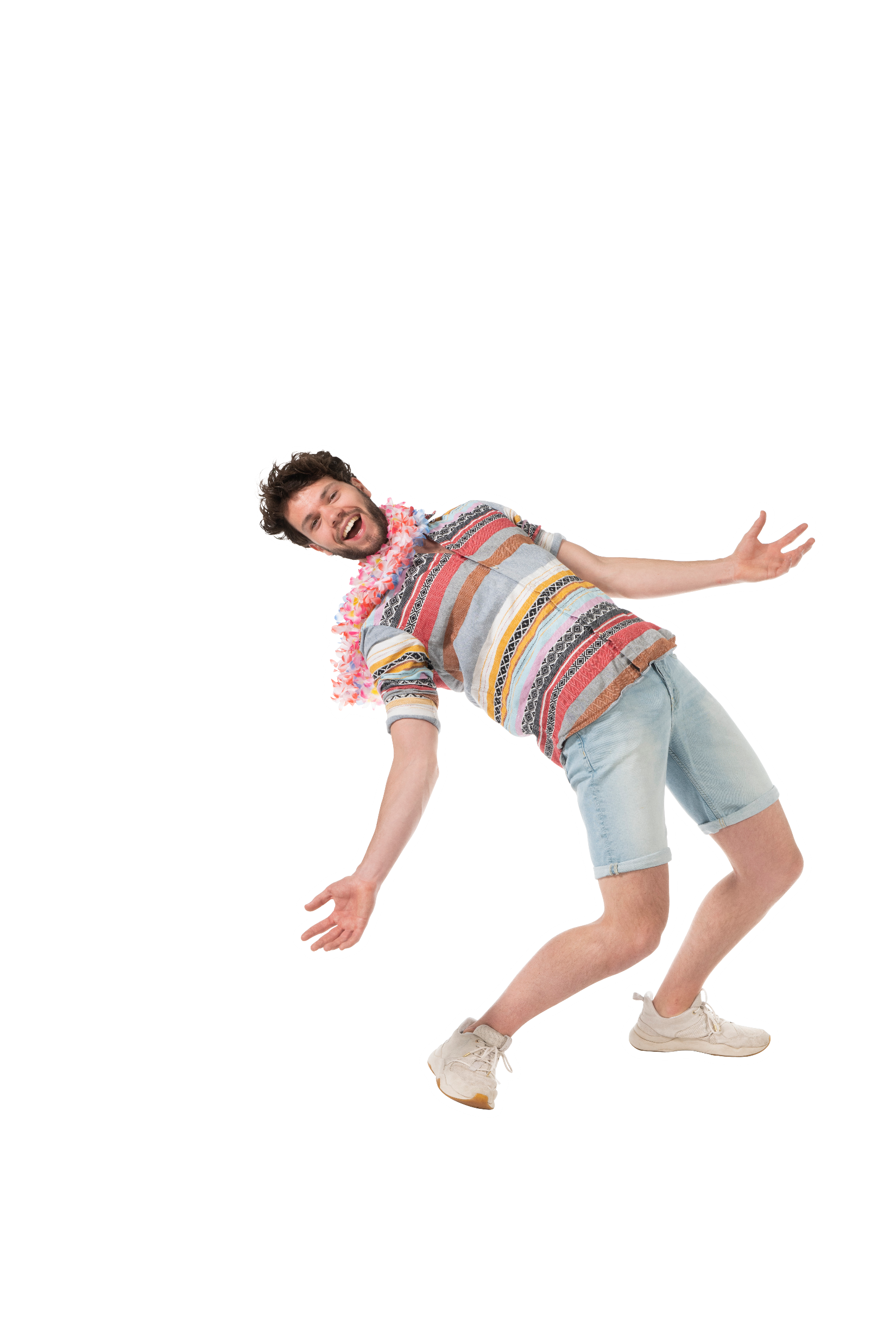 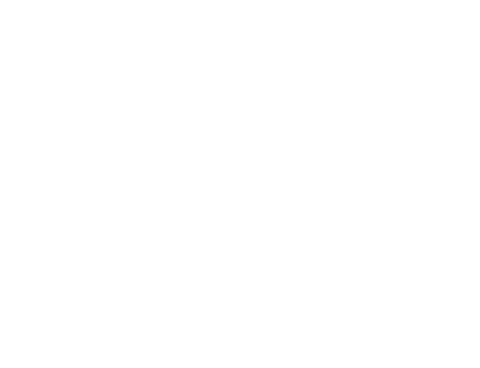 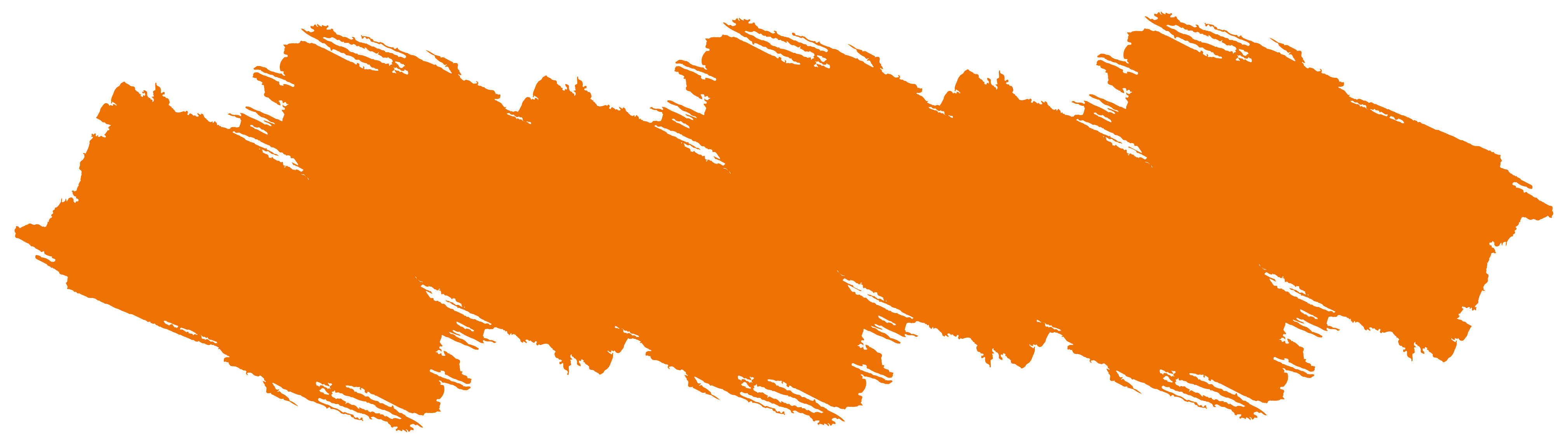 Win ons 
in de klas!
doemee@biebboys.nl
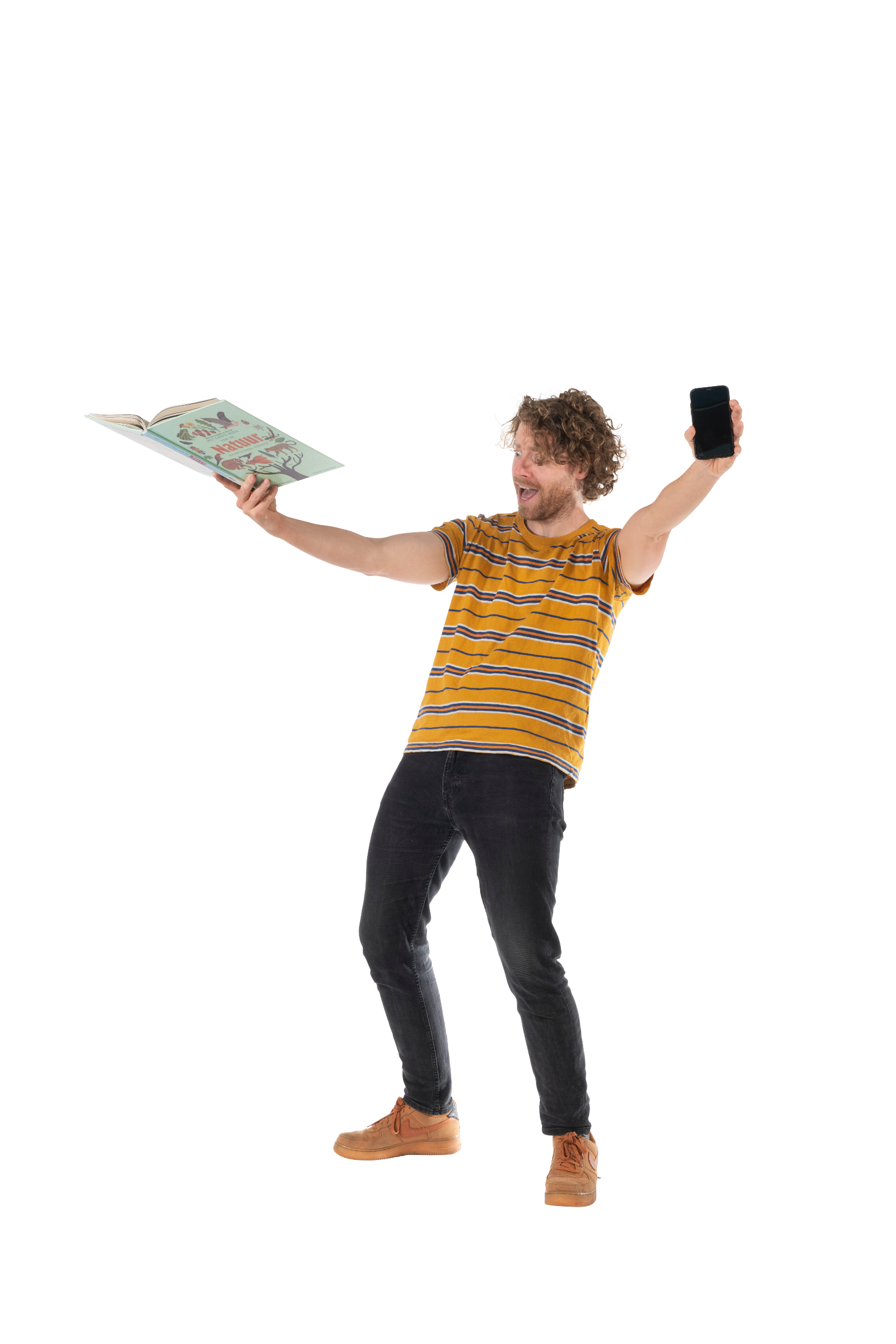 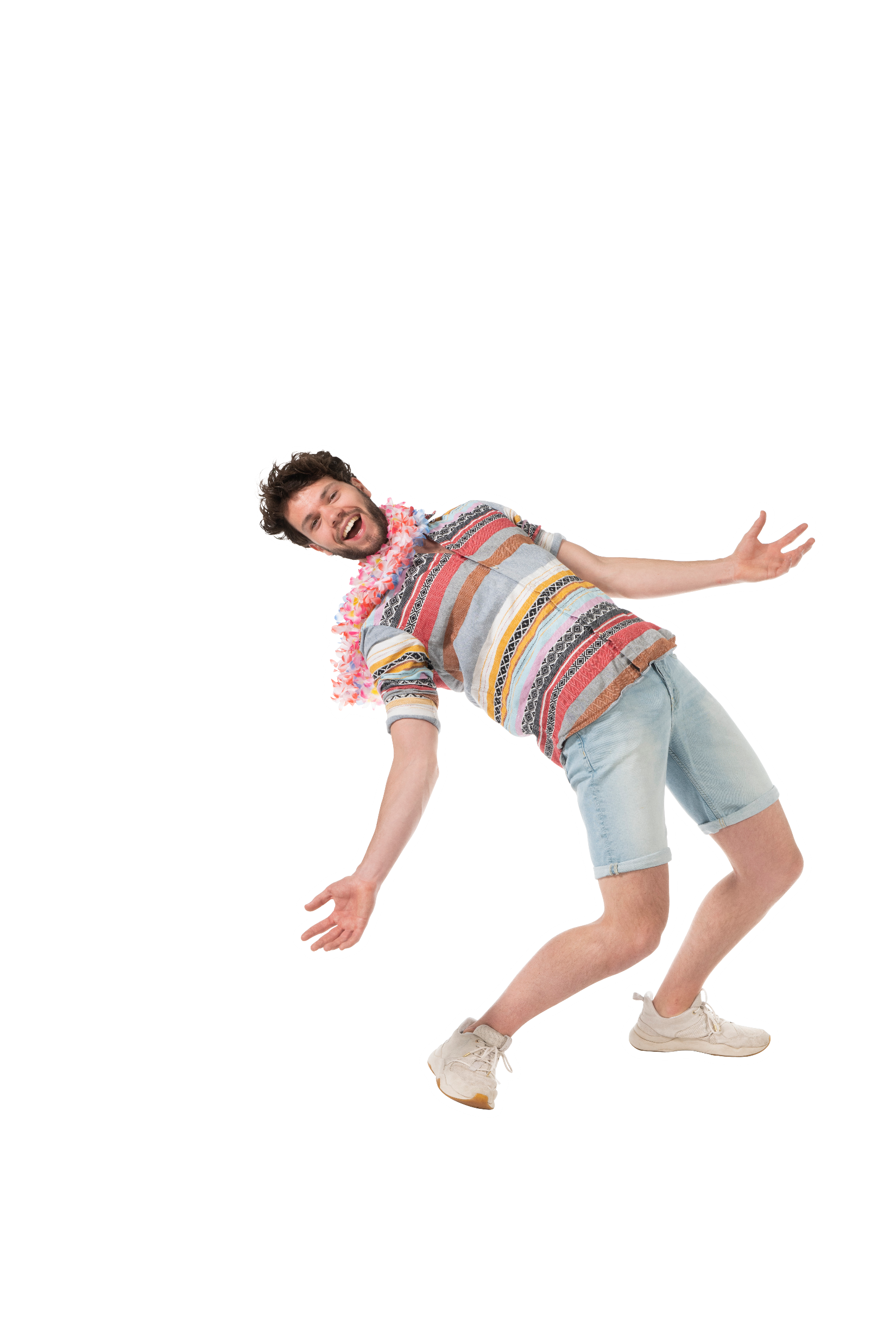 Veel plezier!
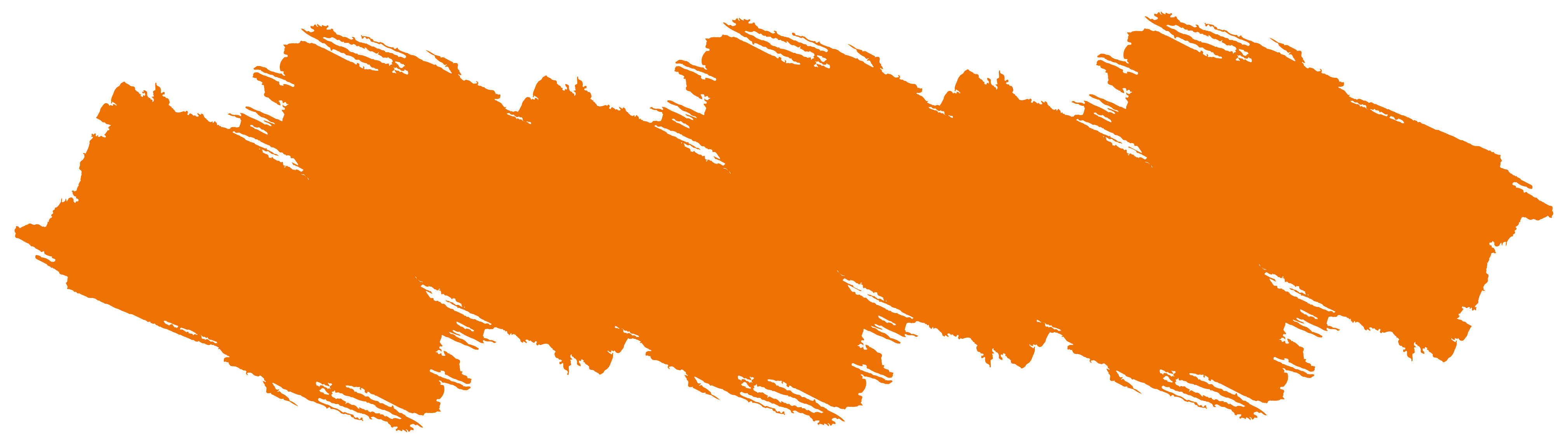